2

































































+
2

































































+
Presentation Title
SUBTITLE GOES HERE
2

































































+
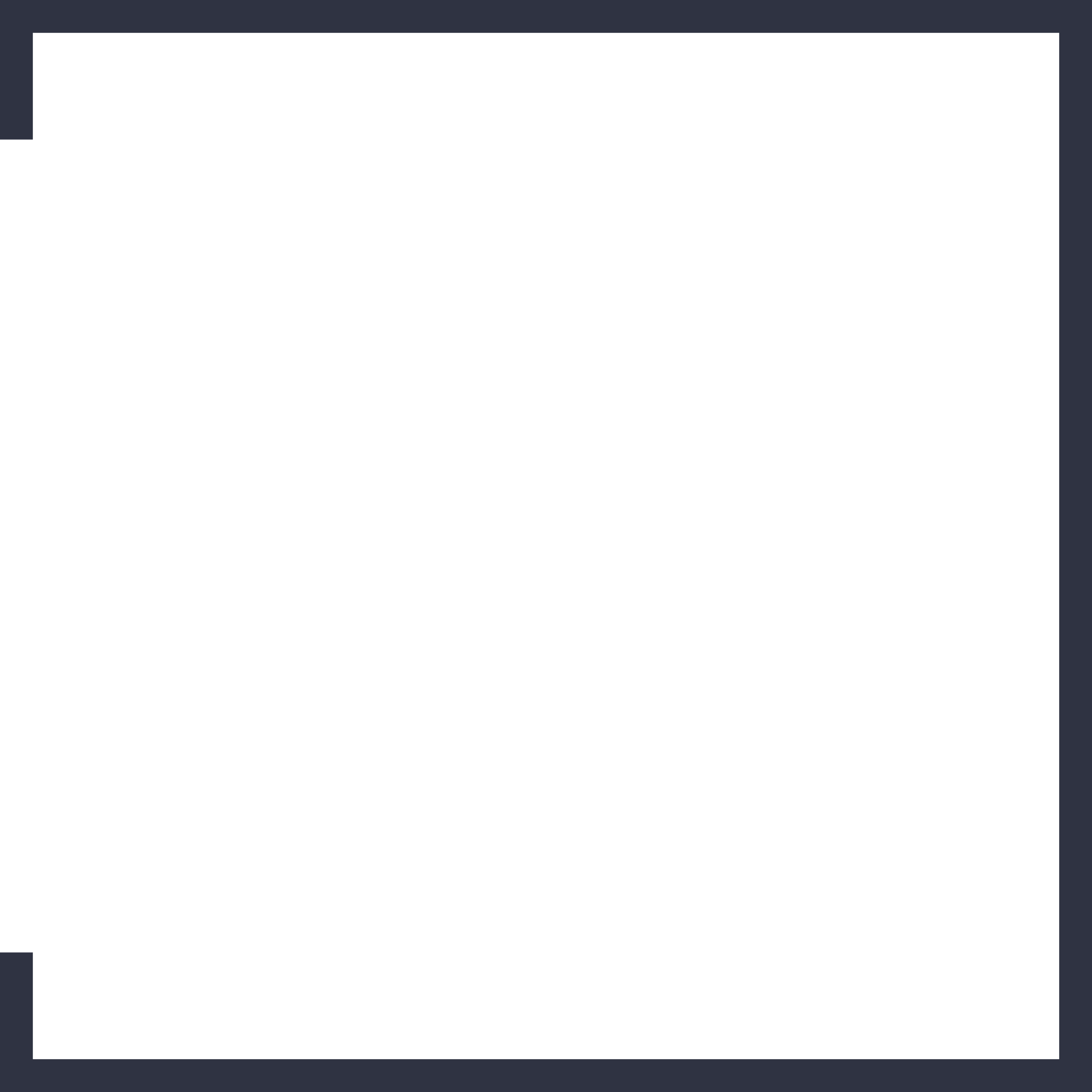 2

































































+
Presentation Title Alt 1
SUBTITLE GOES HERE
2
Add a Footer
2

































































+
2

































































+
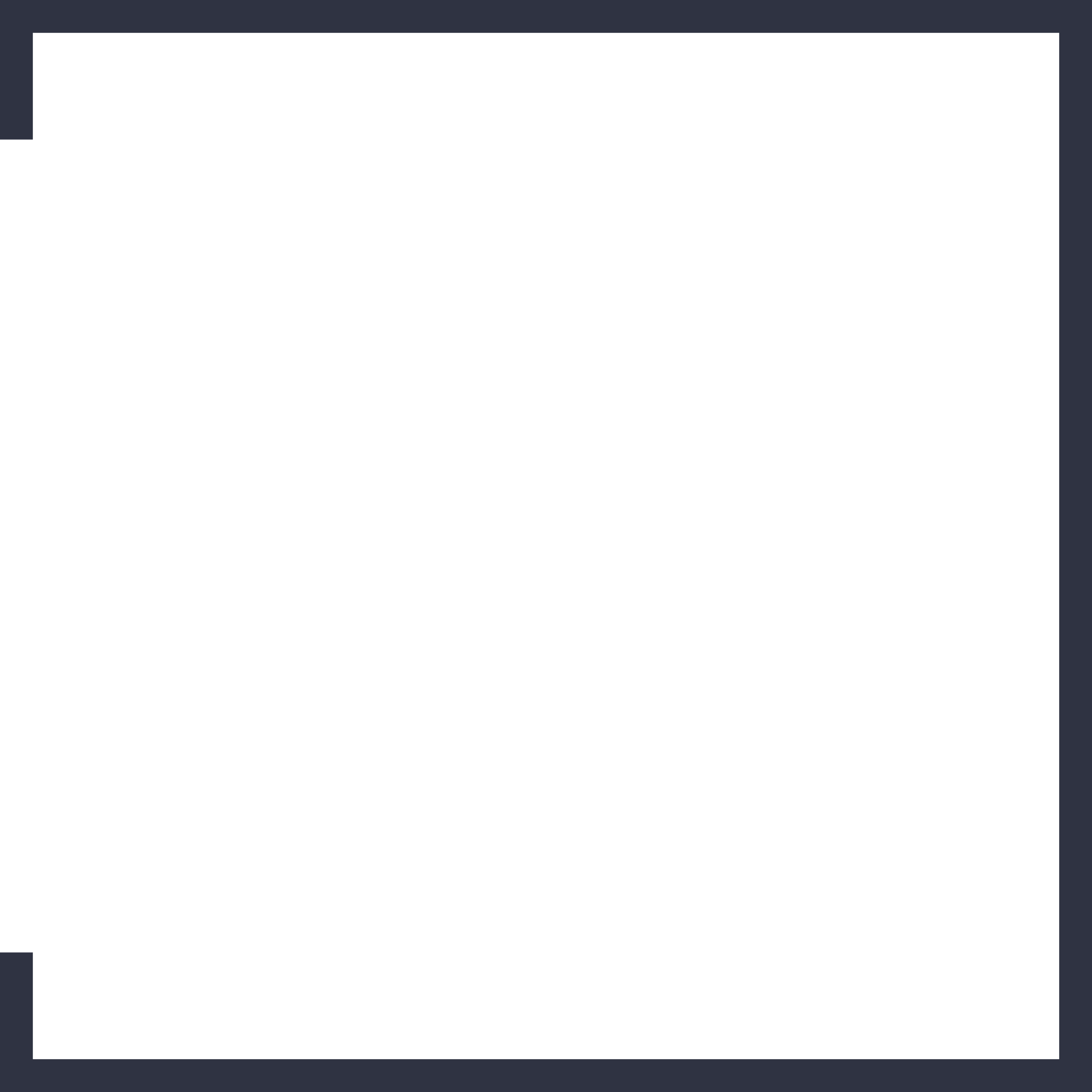 2

































































+
Presentation Title Alt 2
SUBTITLE GOES HERE
3
Add a Footer
2

































































+
YOUR TITLE GOES HERE
SUBTITLE GOES HERE
Lorem ipsum dolor sit amet, consectetur adipiscing elit. Ut gravida eros erat. Proin a tellus sed risus lobortis sagittis eu quis est. Duis ut aliquam nisi. Suspendisse vehicula mi diam, sit amet lacinia massa sodales ac. Fusce condimentum egestas nunc a maximus. Quisque et orci purus. Proin dolor mi, ultrices sit amet ipsum placerat, congue mattis turpis. Donec vestibulum eros eget mauris dignissim, ut ultricies dolor viverra.
4
Add a Footer
YOUR TITLE HERE
2

































































+
SUBTITLE GOES HERE
Lorem ipsum dolor sit amet, consectetur adipiscing elit. Ut gravida eros erat. Proin a tellus sed risus lobortis sagittis eu quis est. Duis ut aliquam nisi. Suspendisse vehicula mi diam, sit amet lacinia massa sodales ac. Fusce condimentum egestas nunc a maximus. Quisque et orci purus. Proin dolor mi, ultrices sit amet ipsum placerat, congue mattis turpis. Donec vestibulum eros eget mauris dignissim, ut ultricies dolor vi Lorem ipsum dolor sit amet, consectetur adipiscing elit. Ut gravida eros erat. Proin a tellus sed risus lobortis sagittis eu quis est. Duis ut aliquam nisi. Suspendisse vehicula mi diam, sit amet lacinia massa sodales ac. Fusce condimentum egestas nunc a maximus.
5
Title
YOUR TITLE GOES HERE
YOUR TITLE GOES HERE
Lorem ipsum dolor sit amet, consectetur adipiscing elit. Ut gravida eros erat. 
Proin a tellus sed risus lobortis sagittis eu quis est. Duis ut aliquam nisi. Suspendisse vehicula mi diam, 
sit amet lacinia massa sodales ac. Fusce condimentum egestas nunc a
Lorem ipsum dolor sit amet, consectetur adipiscing elit. Ut gravida eros erat. 
Proin a tellus sed risus lobortis sagittis eu quis est. Duis ut aliquam nisi. Suspendisse vehicula mi diam, 
sit amet lacinia massa sodales ac. Fusce condimentum egestas nunc a
6
Add a Footer
TITLE GOES HERE
SUBTITLE GOES HERE
Lorem ipsum dolor sit amet, consectetur adipiscing elit. Ut gravida eros erat. Proin a tellus sed risus lobortis sagittis eu quis est. Duis ut aliquam nisi. Suspendisse vehicula mi diam, sit amet lacinia massa sodales ac. Fusce condimentum egestas nunc a maximus. Quisque et orci purus. Proin dolor mi, ultrices sit amet ipsum placerat, congue mattis turpis. Donec vestibulum eros eget mauris dignissim, ut ultricies dolor viverra. Phasellus efficitur ante nec sem convallis, in ornare est accumsan. Lorem ipsum dolor sit amet, consectetur adipiscing elit. Ut gravida eros erat. Proin a tellus sed risus lobortis sagittis eu quis est.
7
Add a Footer
TITLE HERE
2

































































+
8
Add a Footer
2

































































+
YOUR TITLE GOES HERELorem ipsum dolor sit amet, consectetur adipiscing elit. Ut gravida eros erat. Proin a tellus sed risus lobortis sagitti
9
Add a Footer
2

































































+
2

































































+
THANK YOU
SUBTITLE GOES HERE
10
11
Add a Footer